通霄鎮111年第3季實價登錄買賣交易熱點區域圖
統計期間：111年7月1日-111年9月30日
土城段黃厝附近及苗38線兩側
交易量：12件
地價：0.8萬/坪
類型：農牧用地
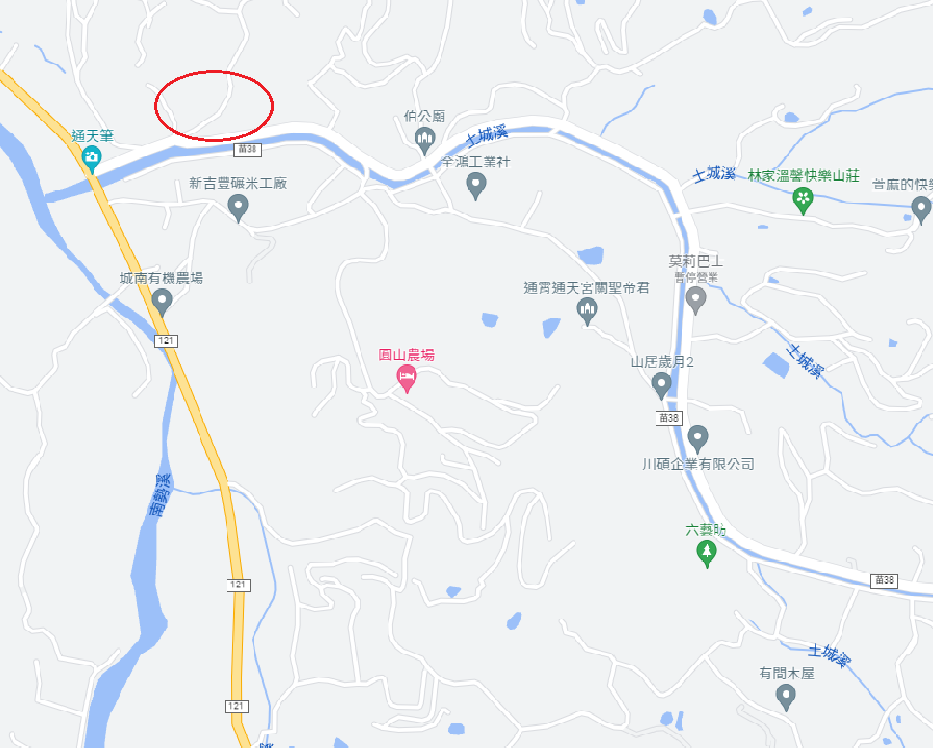 通霄地政事務所第三課編製